Novato High School  Improvement BlueprintThree Areas of Focus
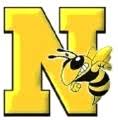 Culture of Caring: 
Positive Behavior Interventions and Supports – PBIS
Restorative Practices 
Wellness Campus – East Annex
Communications(FAM & FAM-FAM).

Proficiency Based Education:
English Language Development – Equity
Graduate Profile - 6C’s
Essential Standards and Proficiency Scales
Assessment and Mastery Based Grading.

Multi-Tiered Systems of Support - MTSS:
Office Hours/Targeted tutorials/Social Emotional Learning/Math support class.
Participating on District MTSS development team.
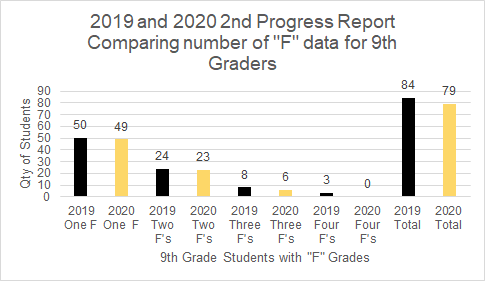 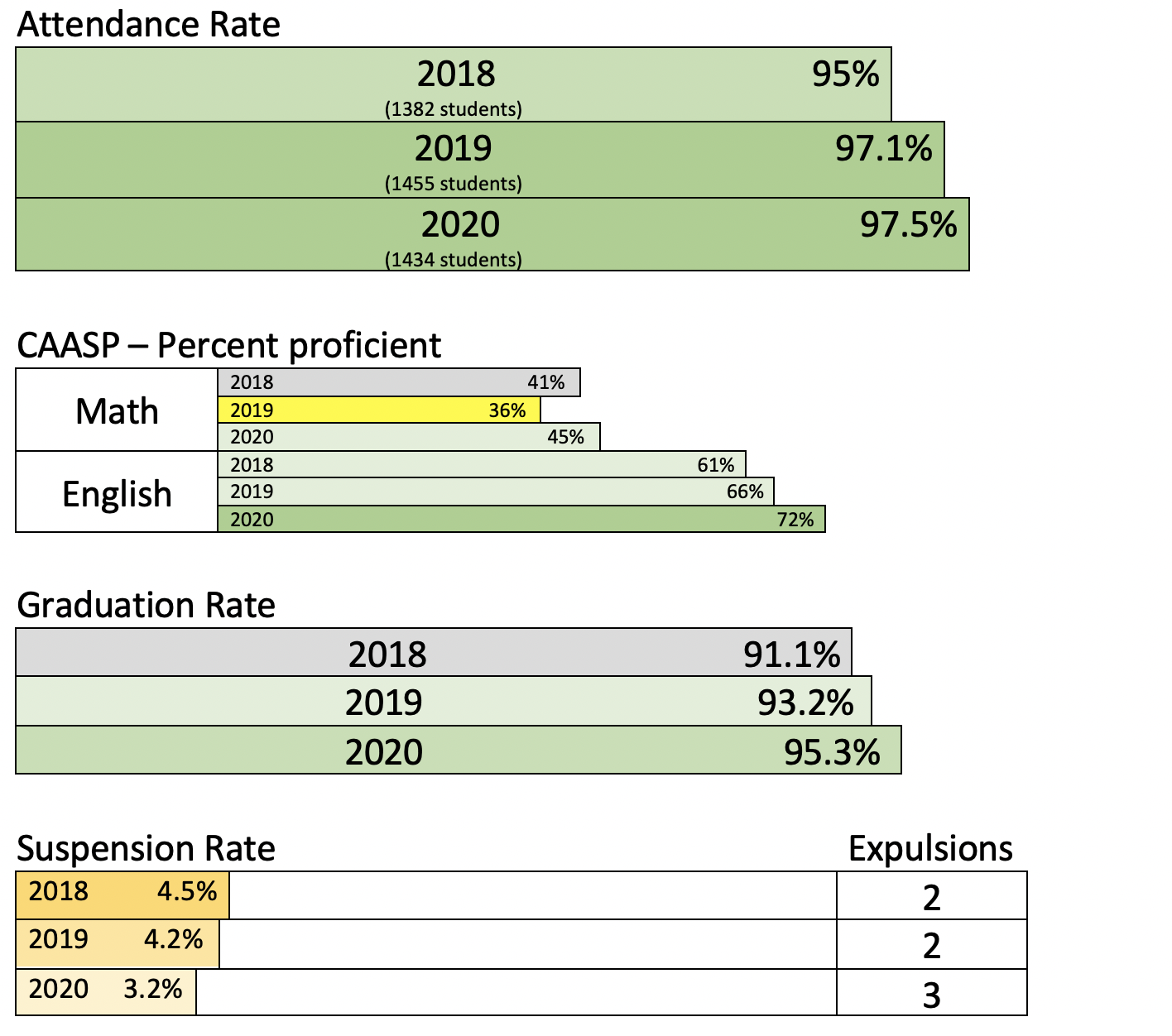 NHS 3-year trend data
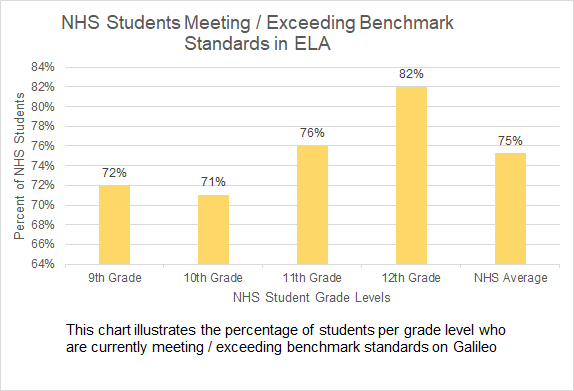 NHS Average SAT/ACT Data 2019
  NHS Exceeds national average in all measures!
Youth Truth data for NHS.
                                                                                             Percent agree/strongly agree
Question:                                                                        Jan 2018          Jan 2019          Jan 2020   3 yr growth
 
Administrators treat staff with respect                            48%                     78%                  81%          +33%        
 
Staff and administrators care about each other          49%                    58%                   75%.         +26%
 
Teachers at my school work together                             62%                    71%.                 78%.         +16%
to improve instructional practice
 
My school is cooperative and team oriented               41%.                   57%.                  72%.         +31%
 
I feel comfortable approaching the administration     62%                    70%.                  72%.         +10%
if I need help solving a problem
 
I understand my school’s goals overall                           61%.                   50%.                  82%.         +21%
 
I feel my work contributes to the school goals               77%.                   86%.                  90%.         +13%
overall
 
My school empowers me to be creative in how            52%                    71%                   76%          +24%
I do my work
 
I feel empowered to play a meaningful role in.             40%                    44%                   45%           +5% 
decision-making at my school
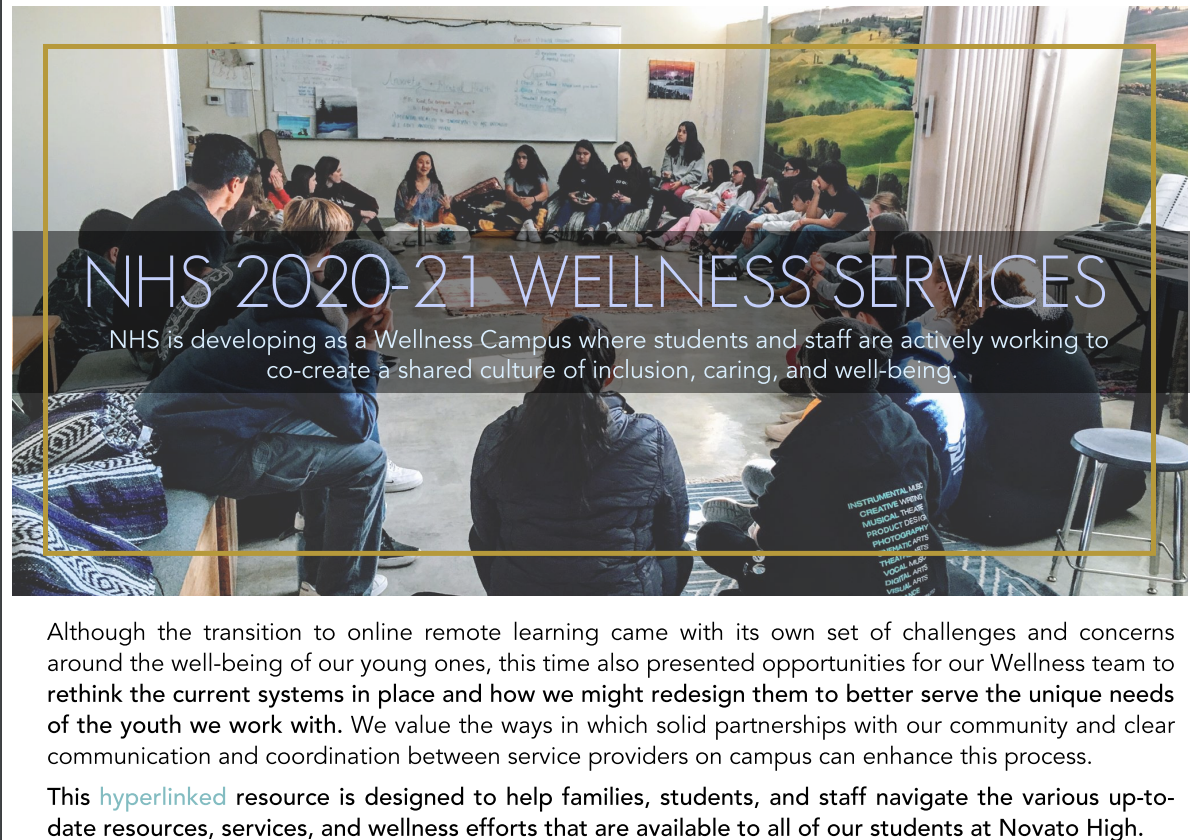 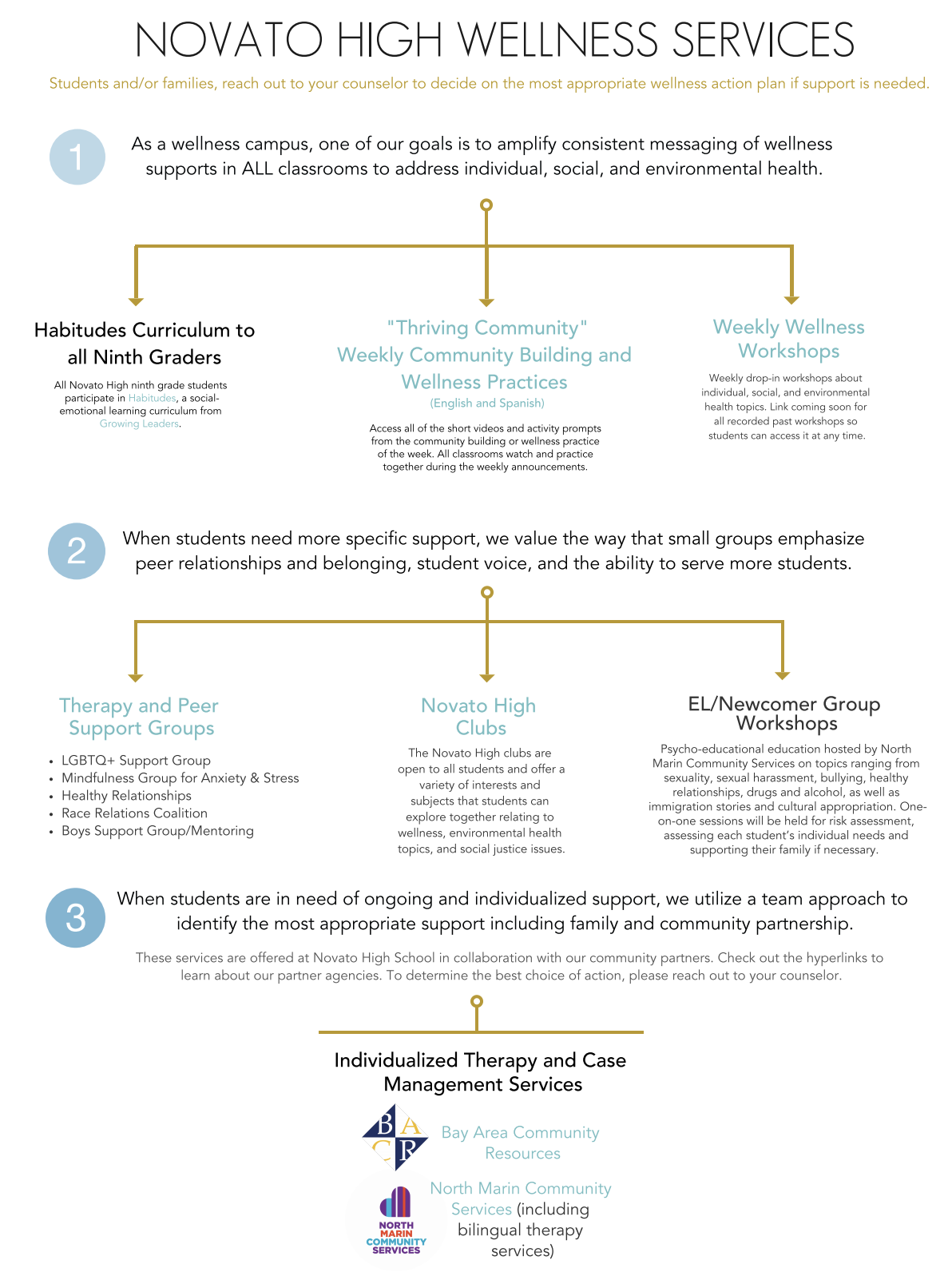 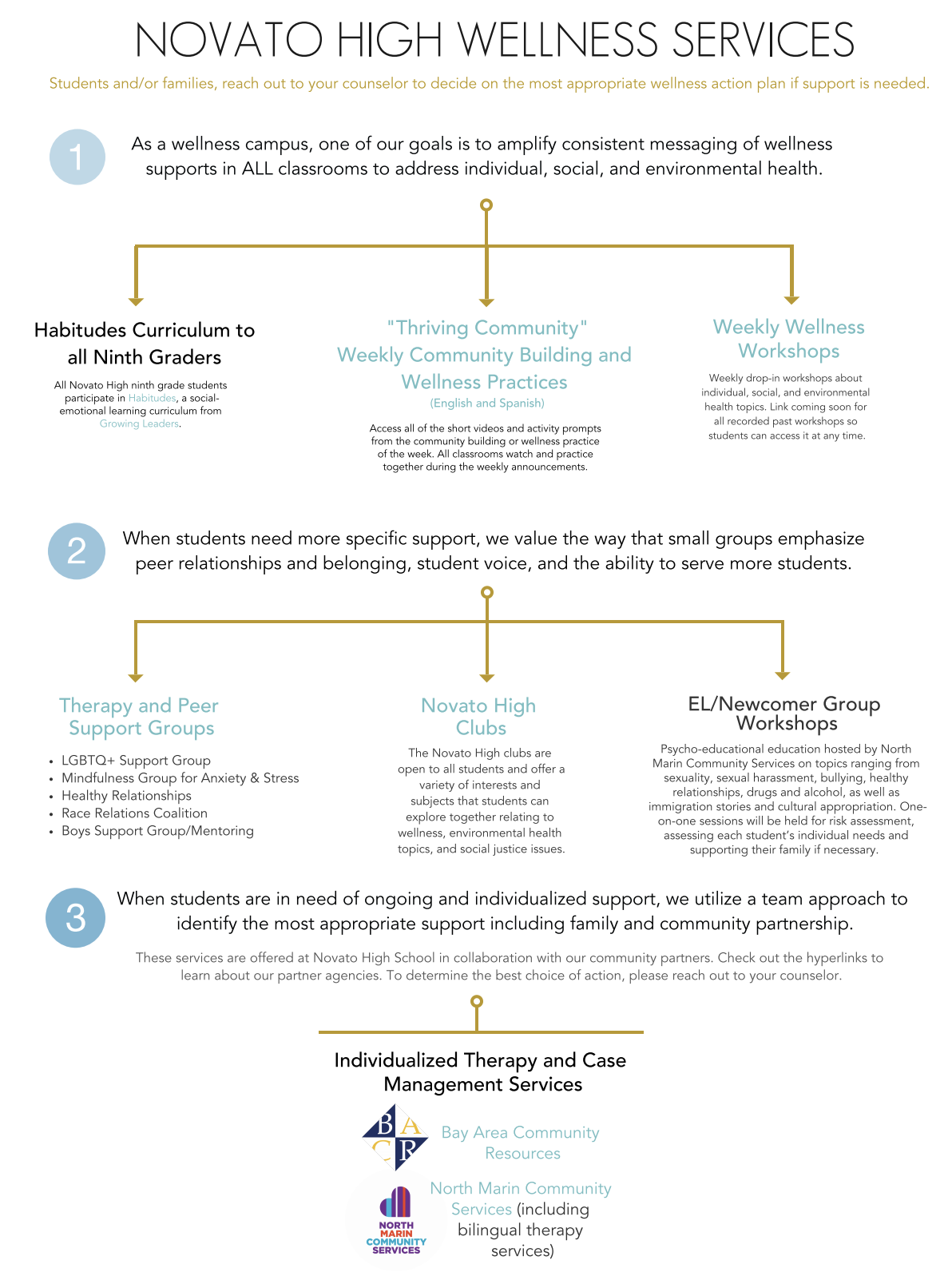 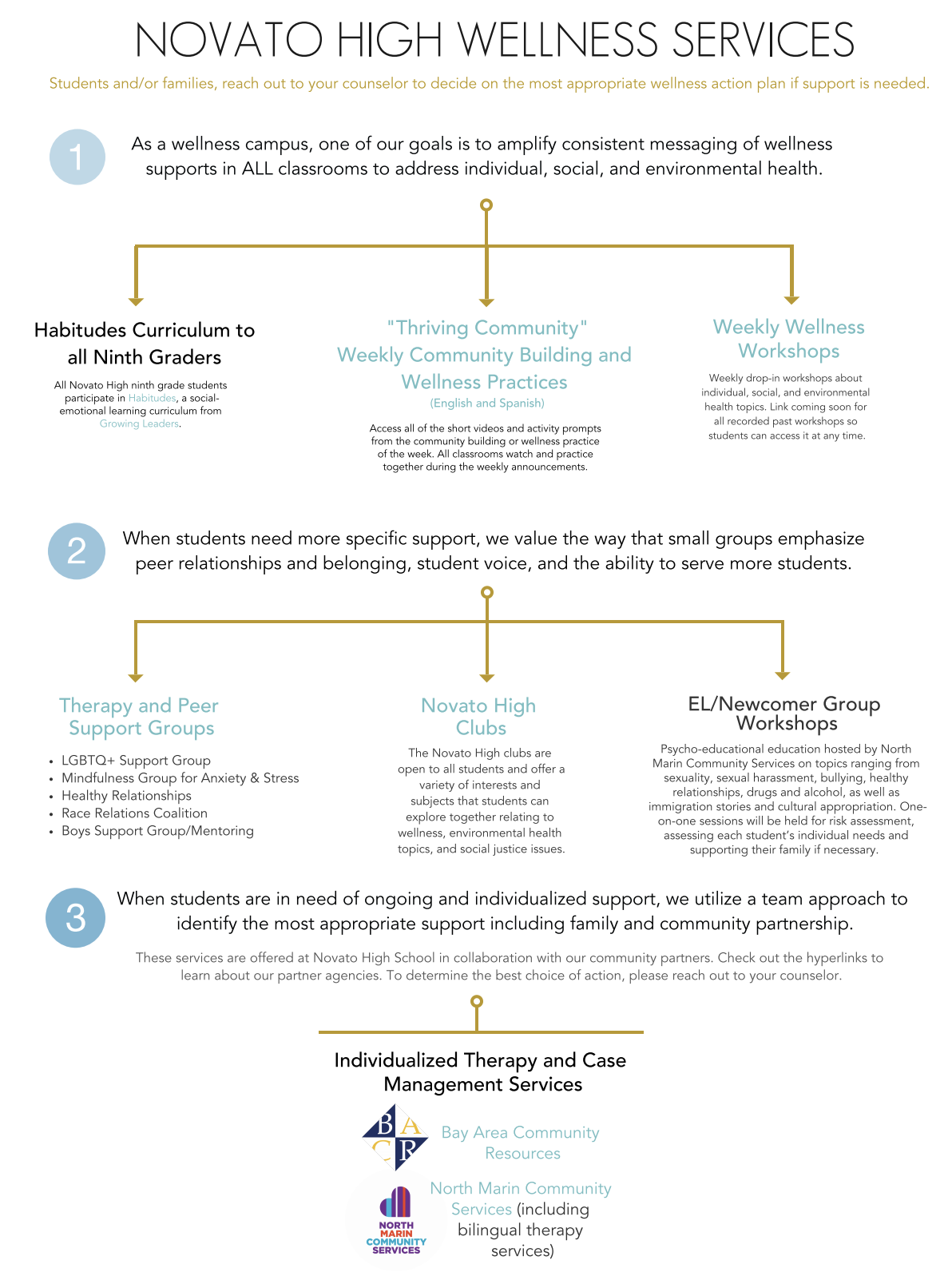 Thank You!Be ResponsibleBe KindBe WellNovato High School